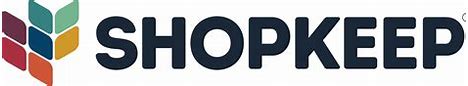 Cheri’ Nygard, Wolf Point SchoolsKevin Patrick, Anaconda Schools
POINT OF SALE SYSTEM -  WWW.SHOPKEEP.COM
WHAT IS SHOPKEEP?
https://youtu.be/QwehJleUwaw
What you need to get started:
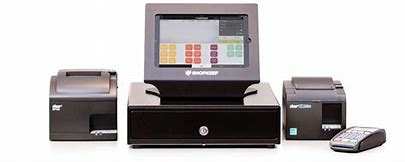 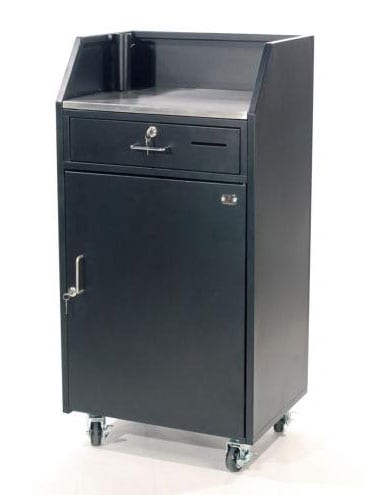 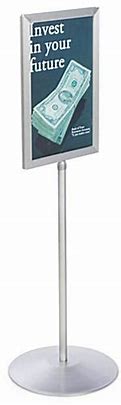 iPad - $499.00
iPad Enclosure - $129.00
Receipt Printer - $269
Cash Drawer - $109
Valet Stand - $449.95
Sign Stand - $83.99
www.shop.shopkeep.com
SHOPKEEP BACKOFFICE
WWW.SHOPKEEPAPP.COM

Set up Staff/Users
Set up Sale Items & iPad Layout
Add registers
Print Reports
SHOPKEEP POCKET APP
QUESTIONS
Thank you all for coming!